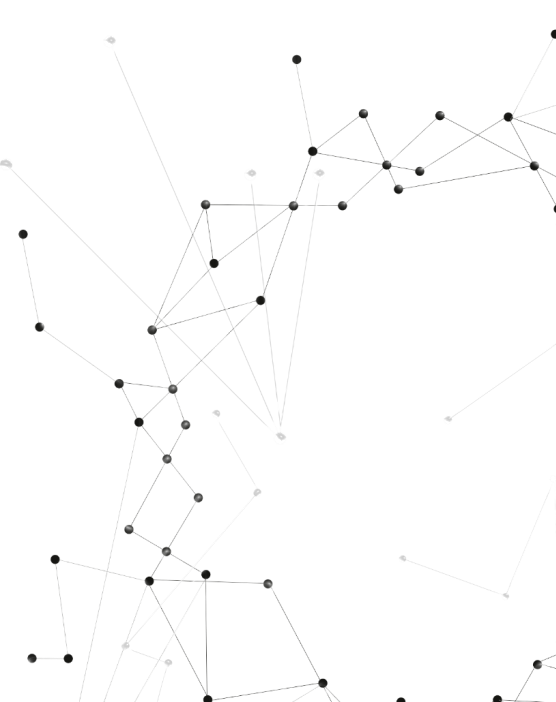 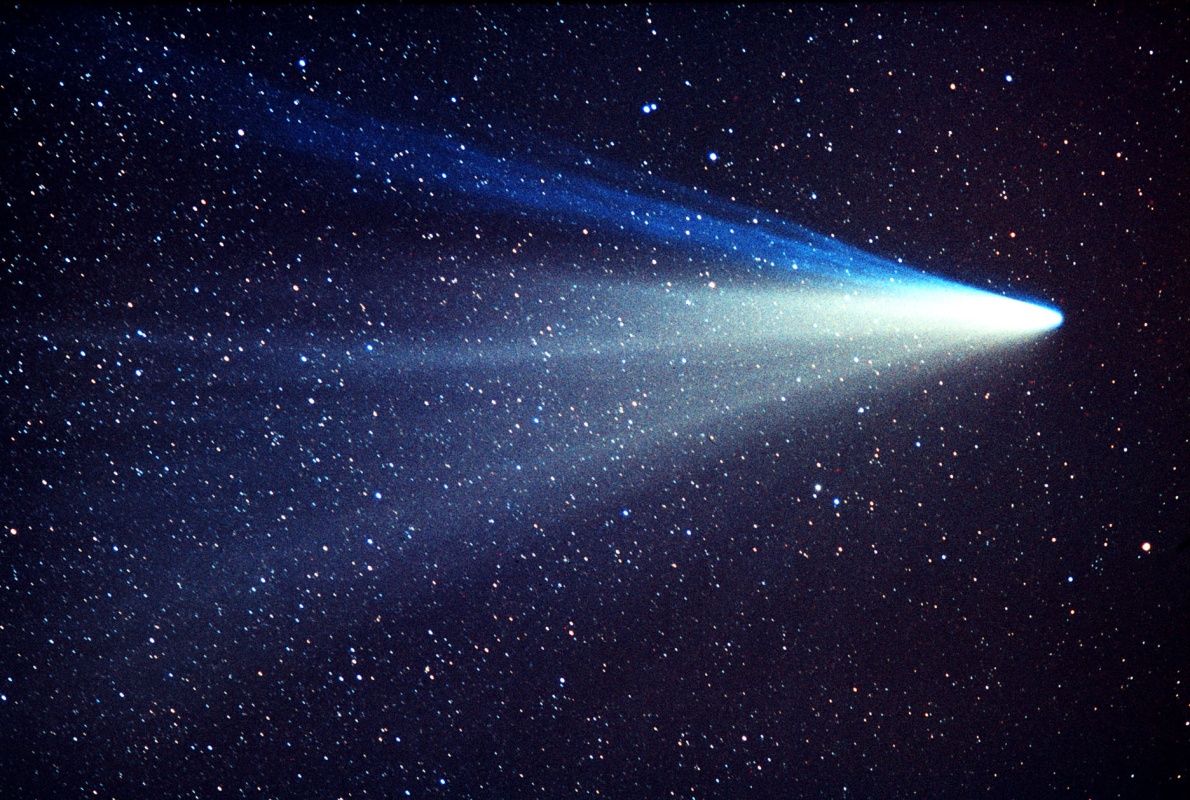 第1章 打开物理世界的大门
Open the door to the physical world
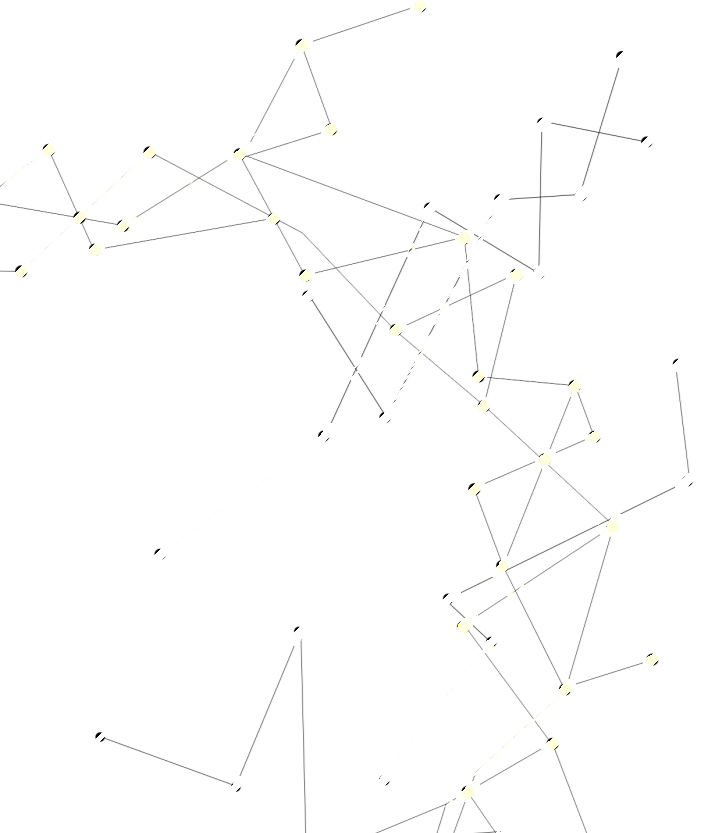 第1节 走进神奇
Enter the magic
授课人：XXX
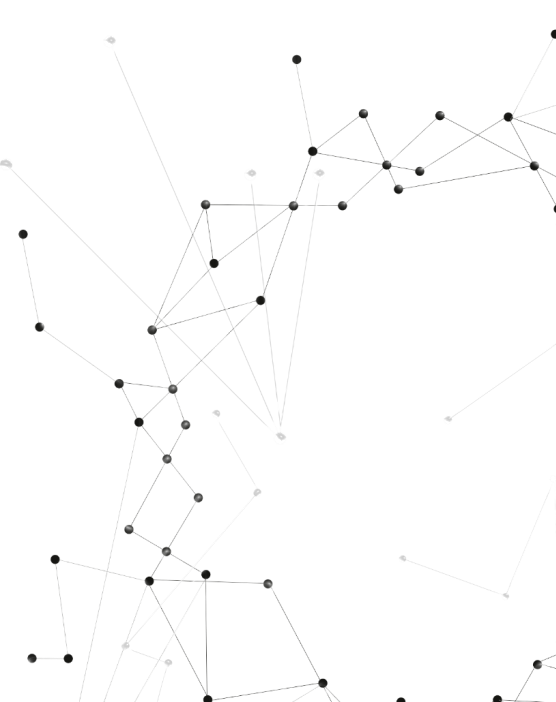 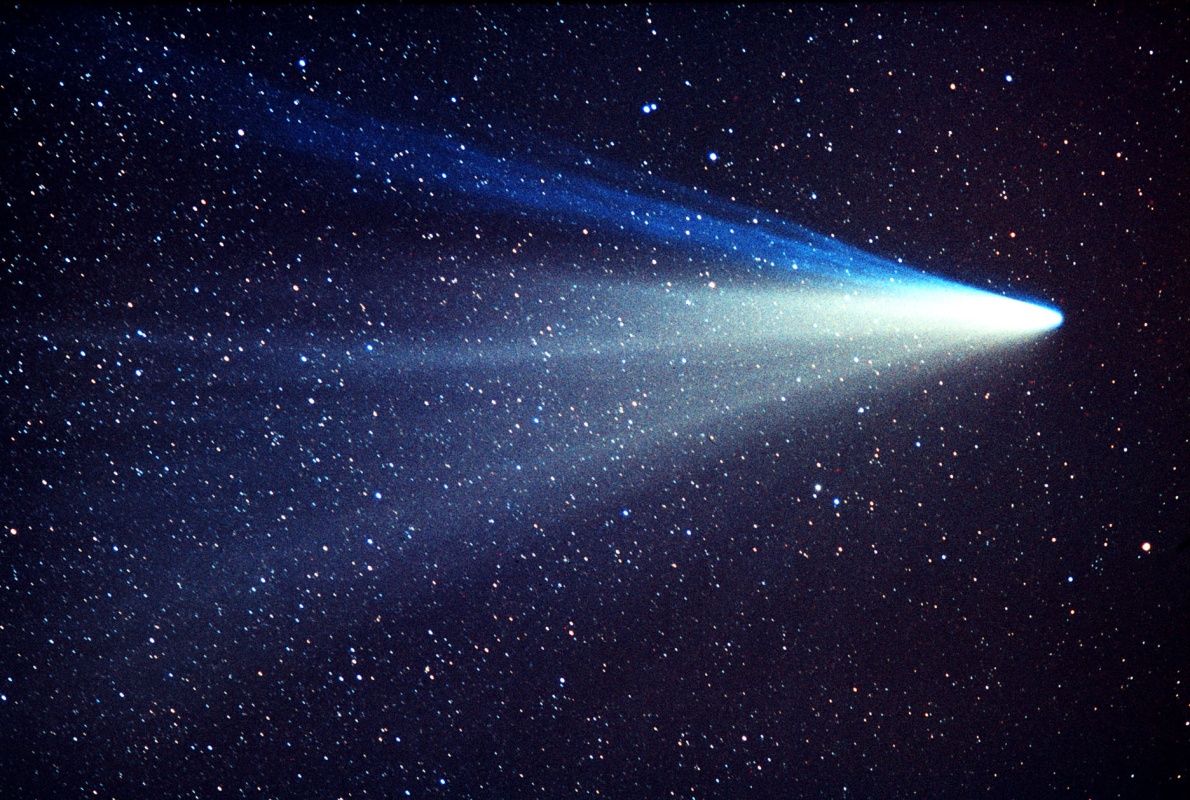 一、在自然中‥‥‥
（1）大自然为何五颜六色、绚丽多彩
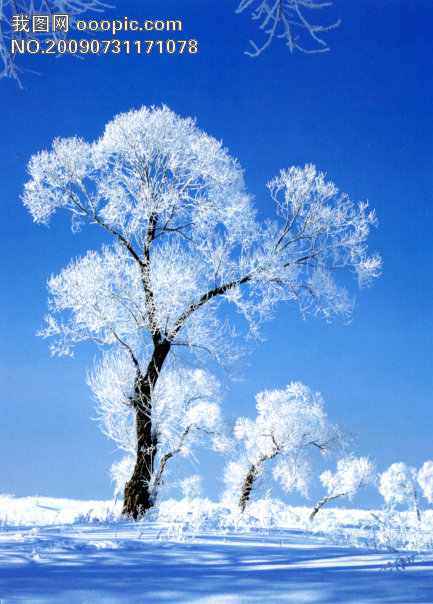 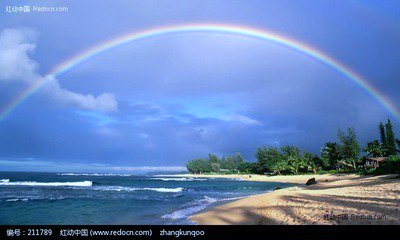 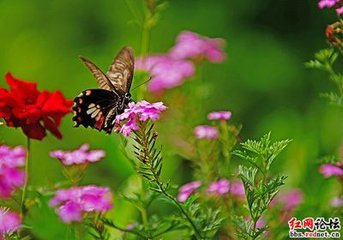 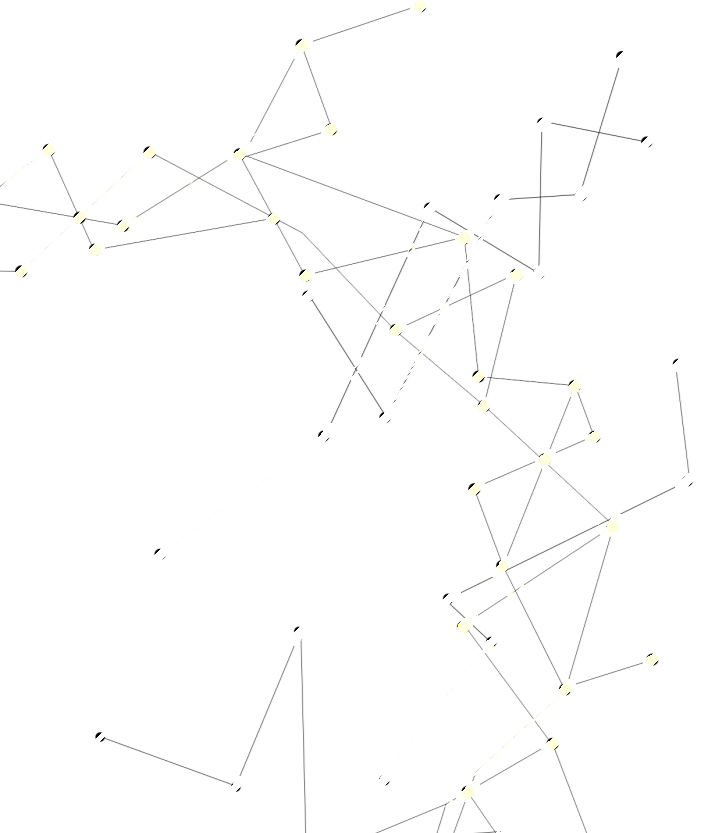 自然界中的——
光学
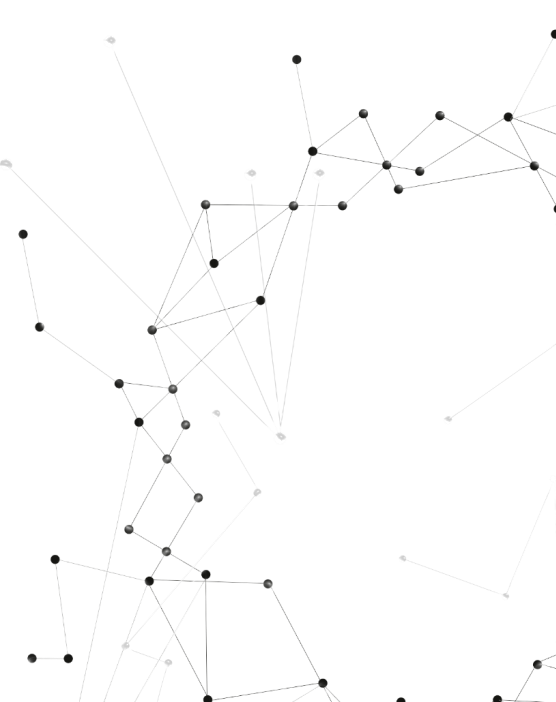 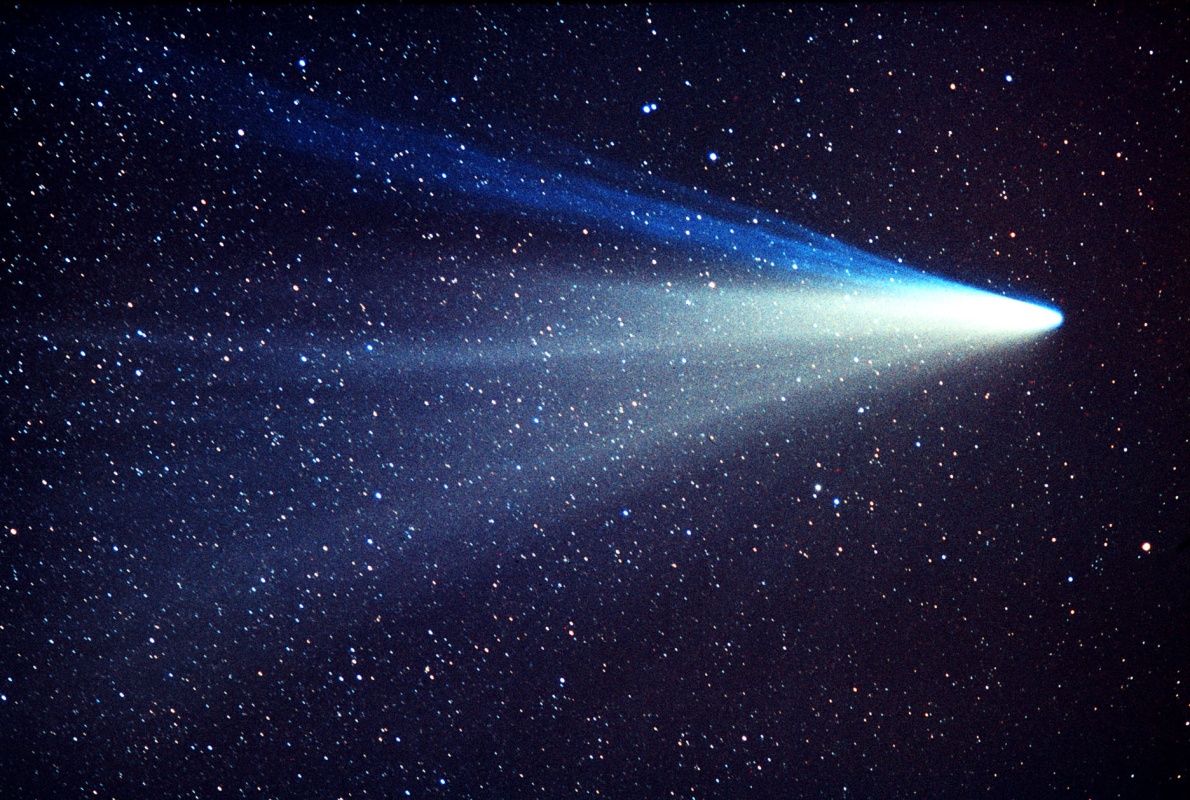 一、在自然中‥‥‥
（2）大自然为何充满力量
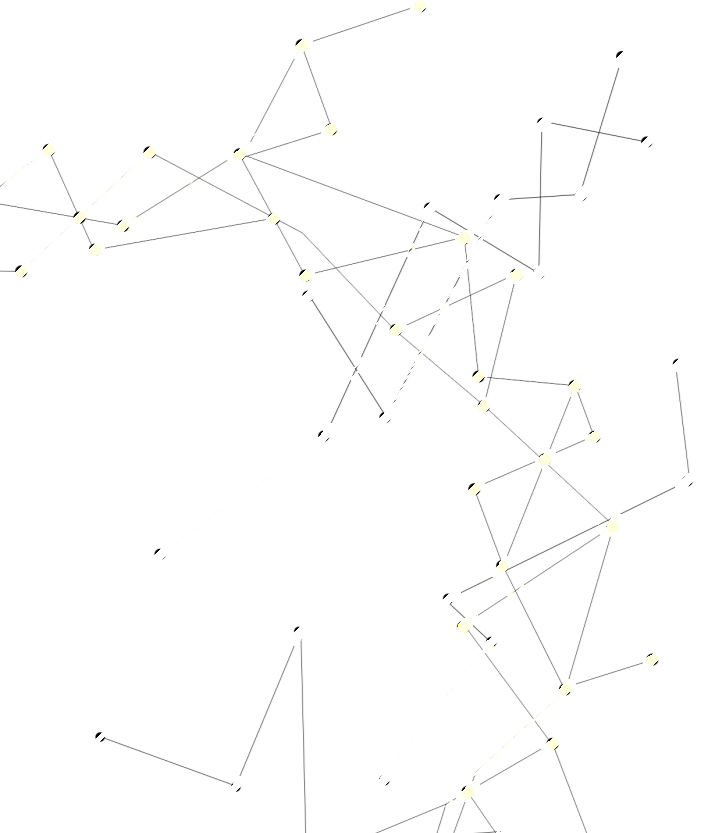 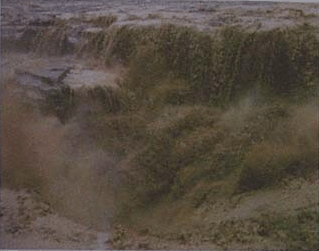 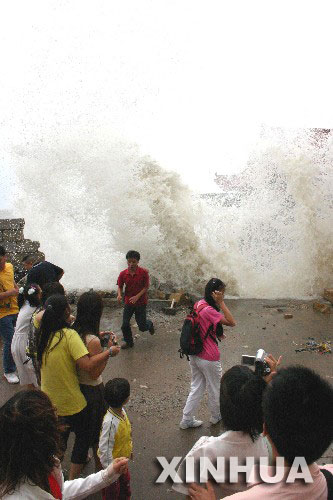 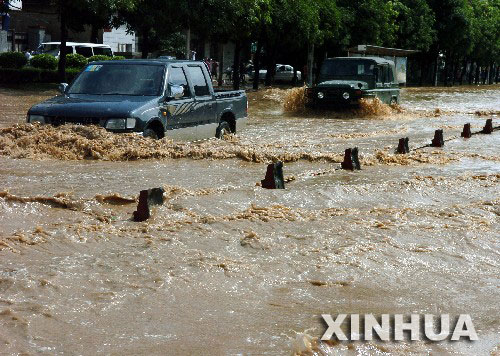 自然界中的——
力学
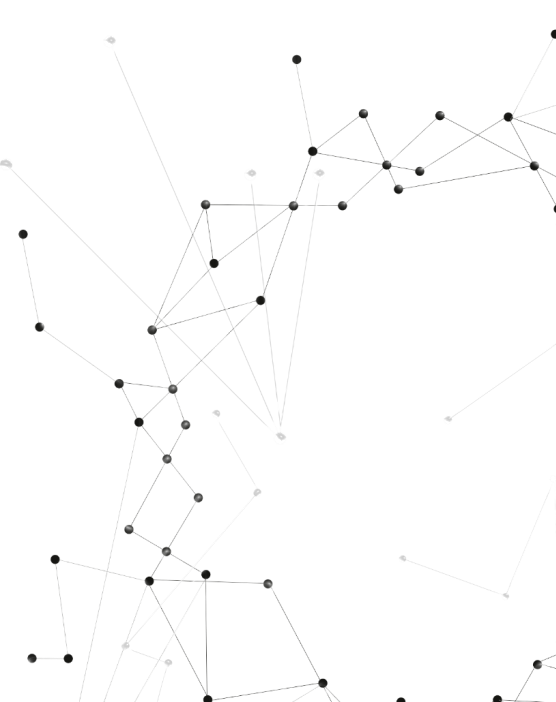 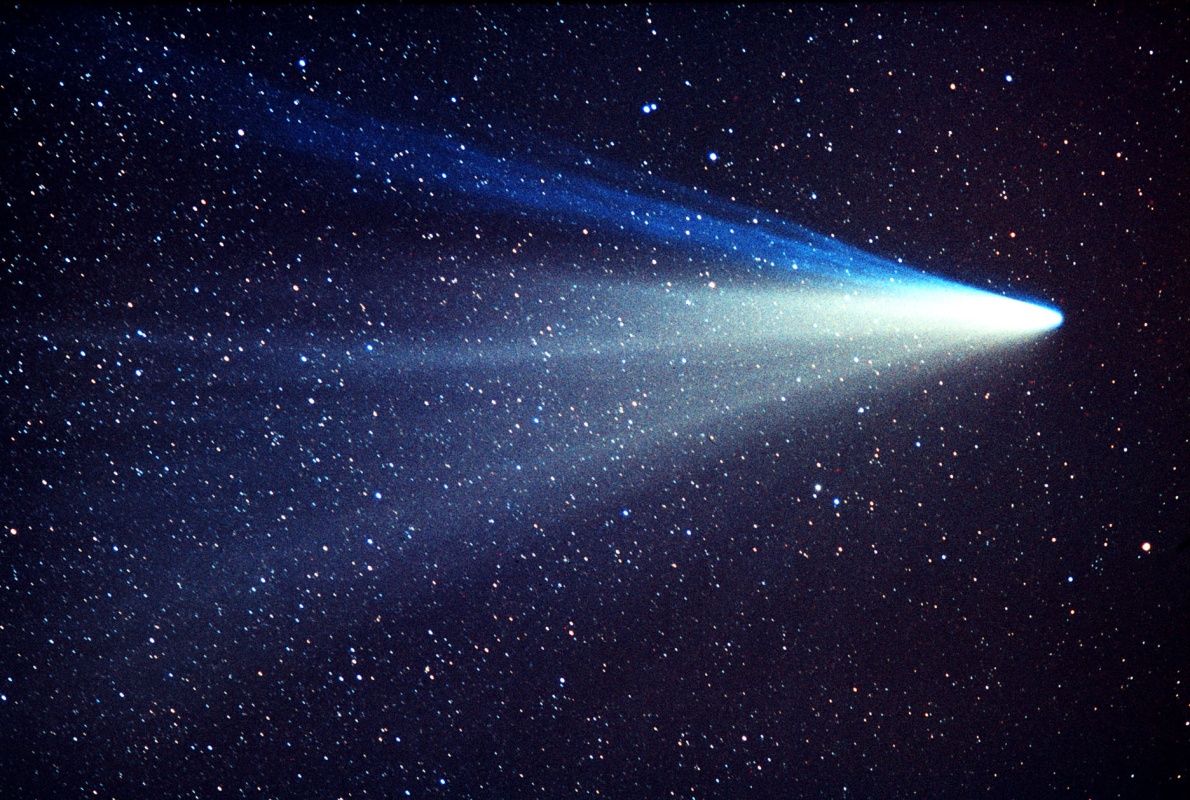 一、在自然中‥‥‥
（3）大自然为何充满热情
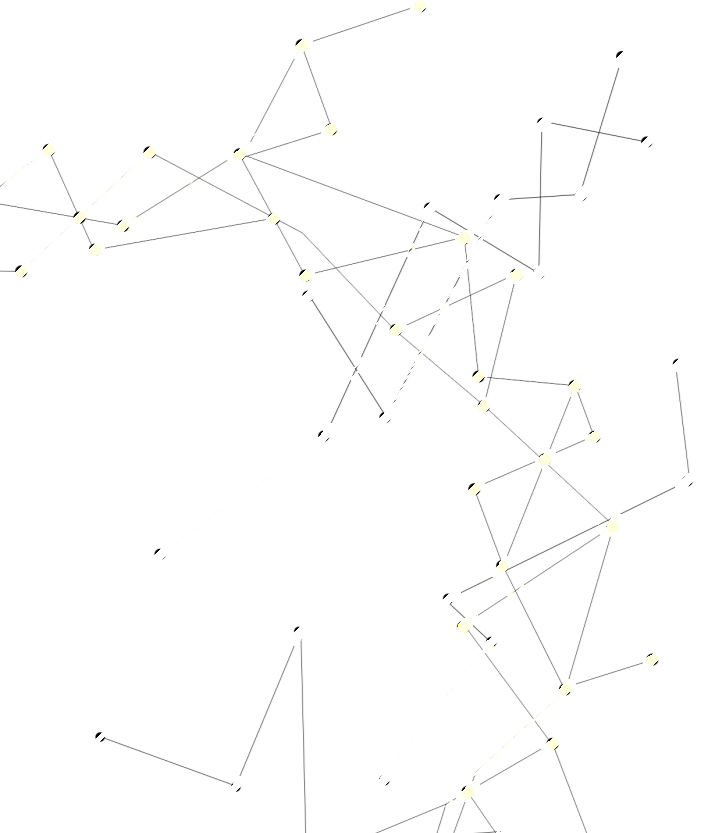 自然界中的——
热学
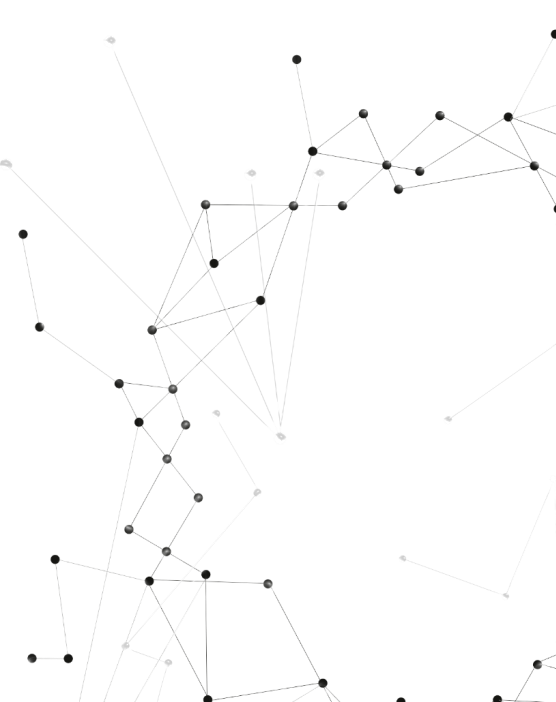 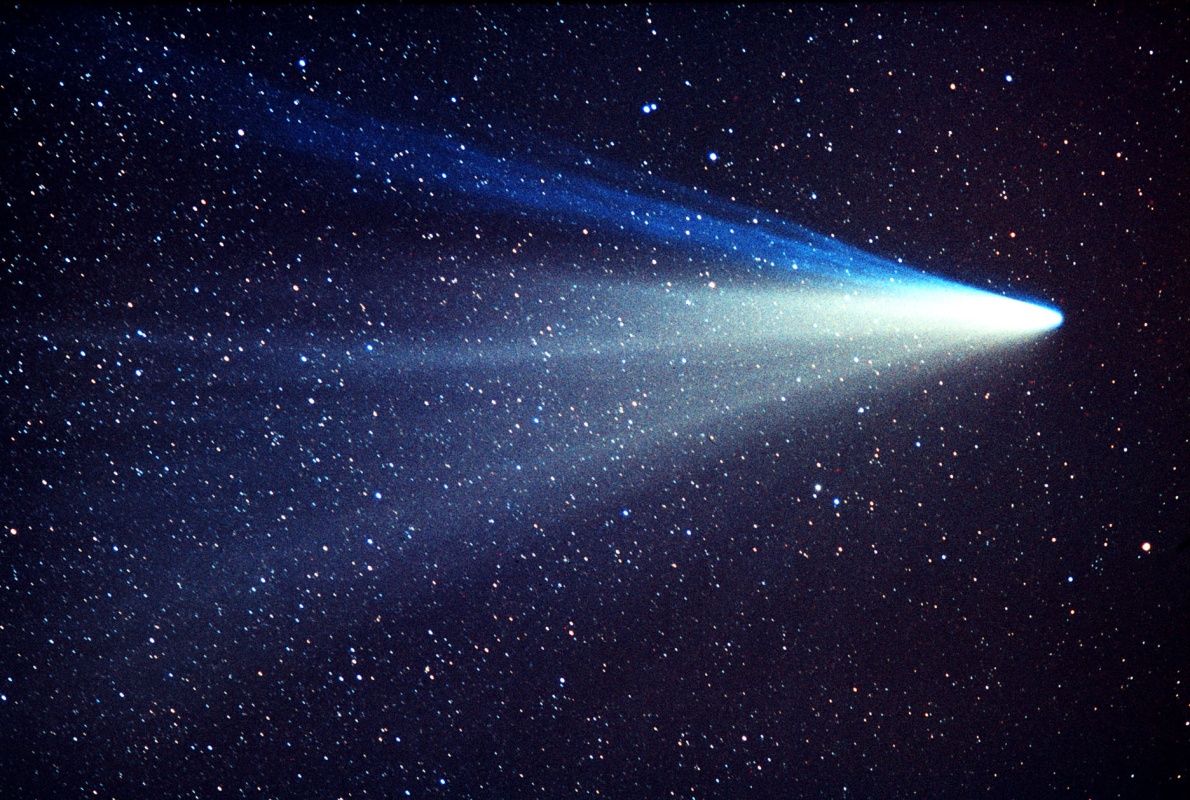 一、在自然中‥‥‥
（4）大自然为何充满美妙声音
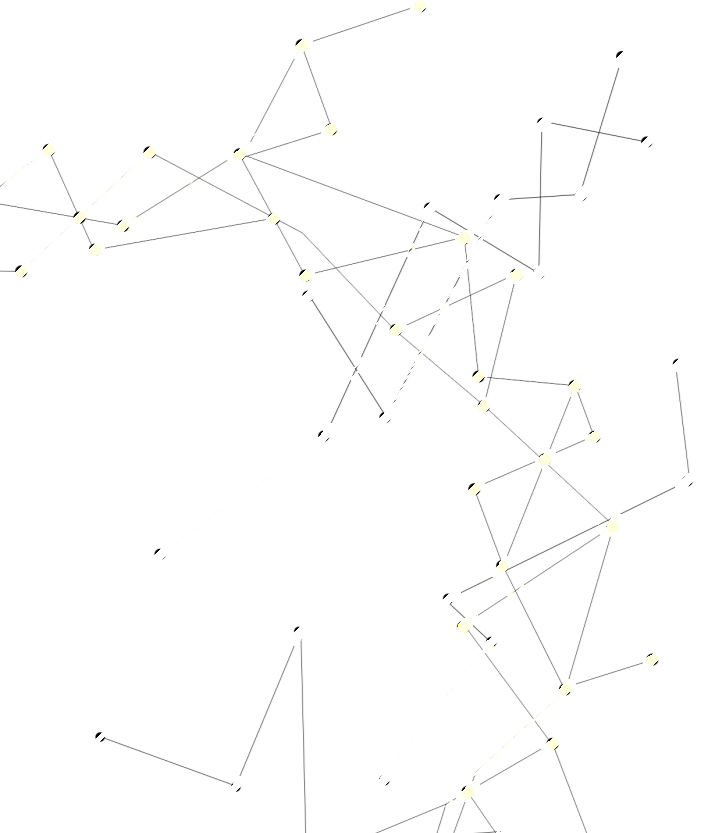 瀑布之声
鸟歌唱之声
流水之声
自然界中的——
声学
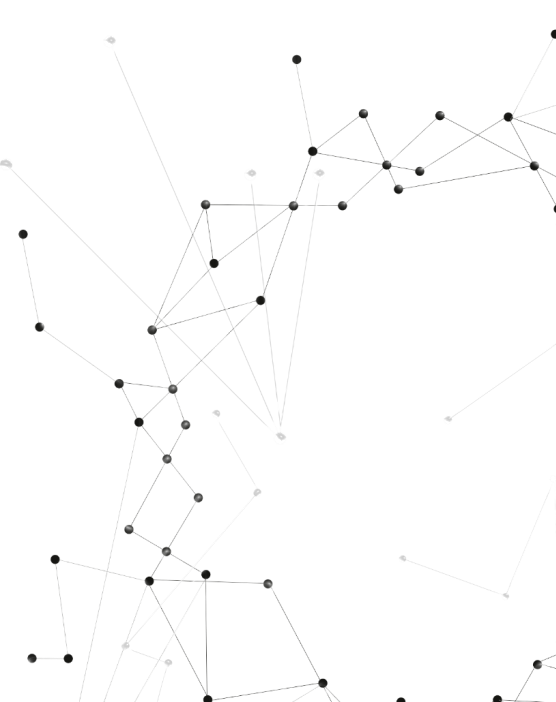 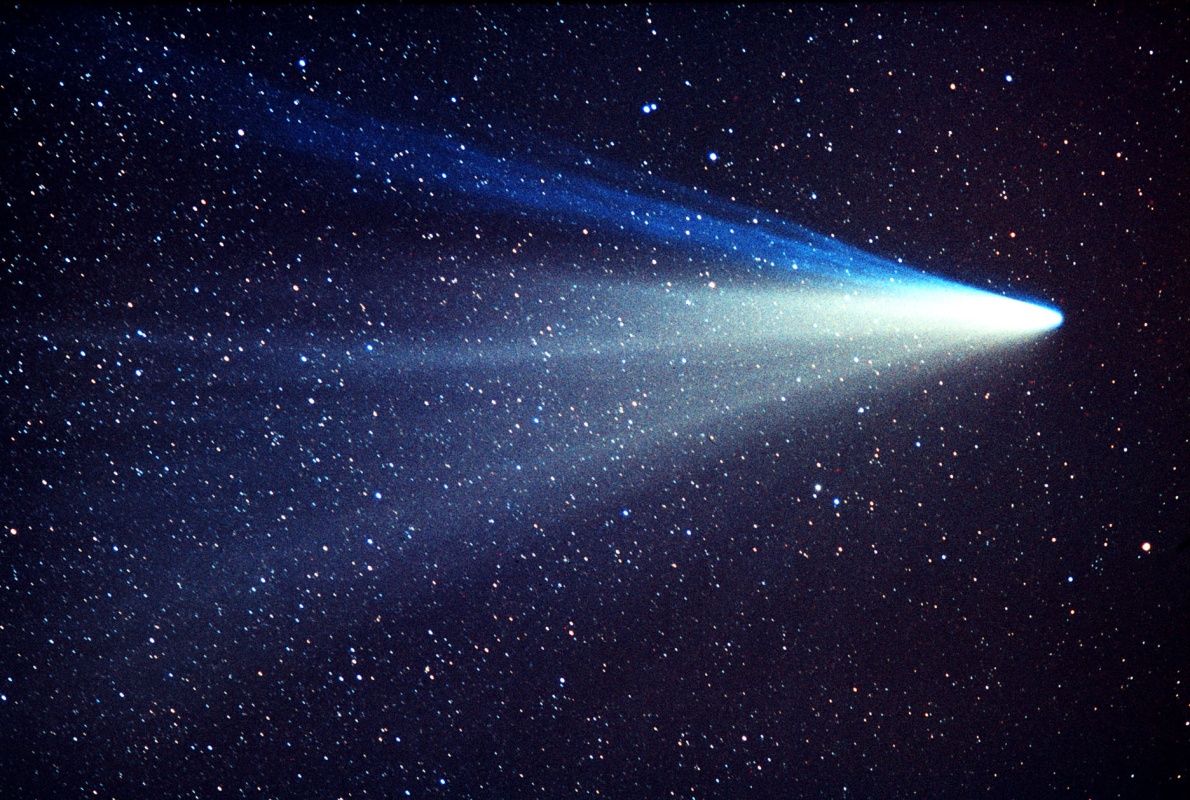 一、在自然中‥‥‥
（4）大自然有神秘莫测之闪电
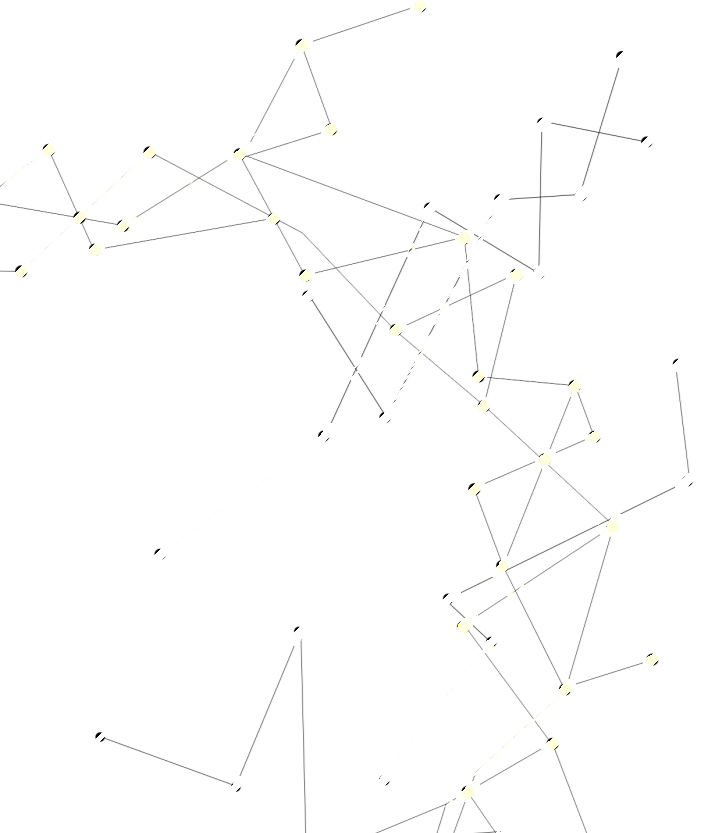 人造电弧
球形闪电
自然闪电
自然界中的——
电磁学
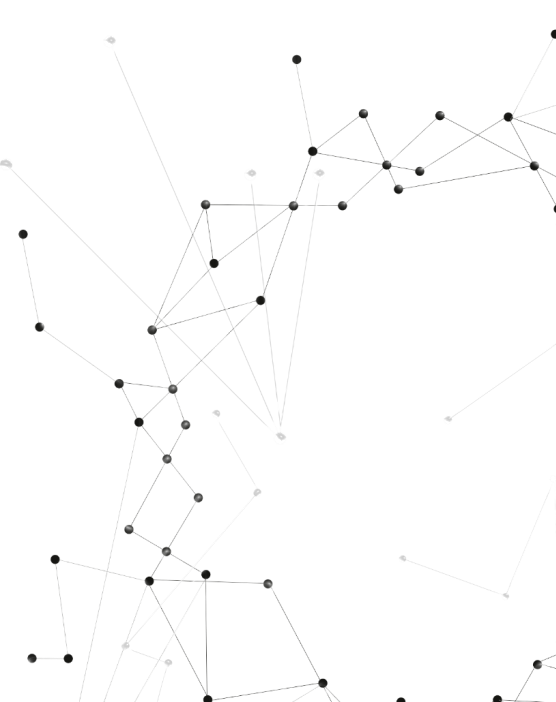 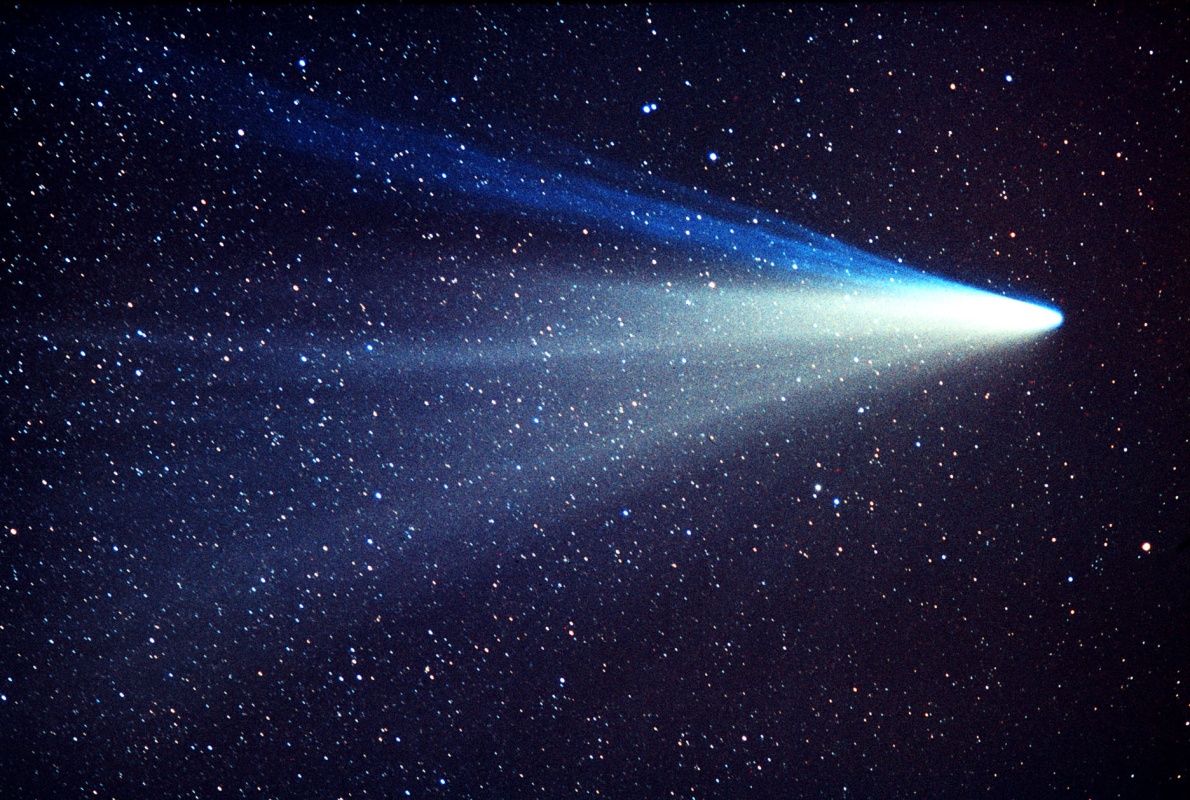 二、在生活中‥‥‥
（1）洗过衣服后，你有哪些方法使他干的快些？
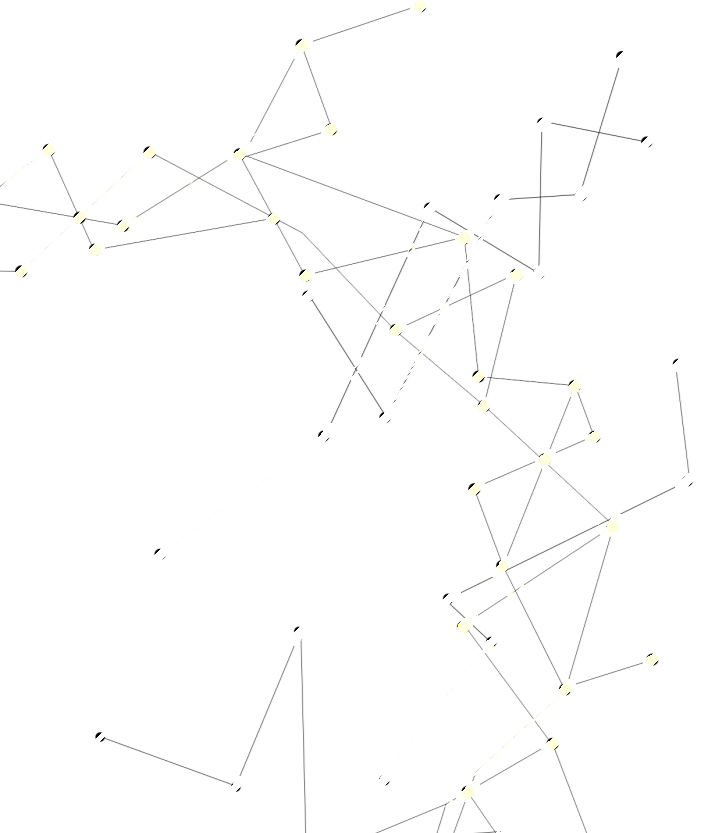 太阳下
风扇吹
展开
生活中的——
热学
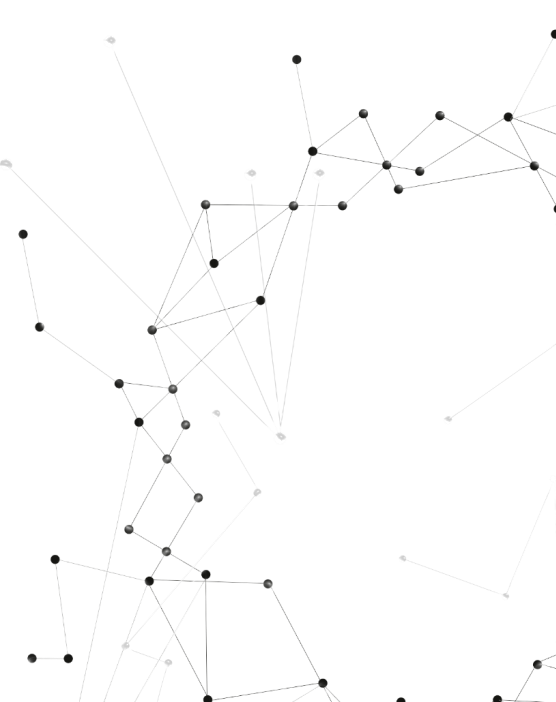 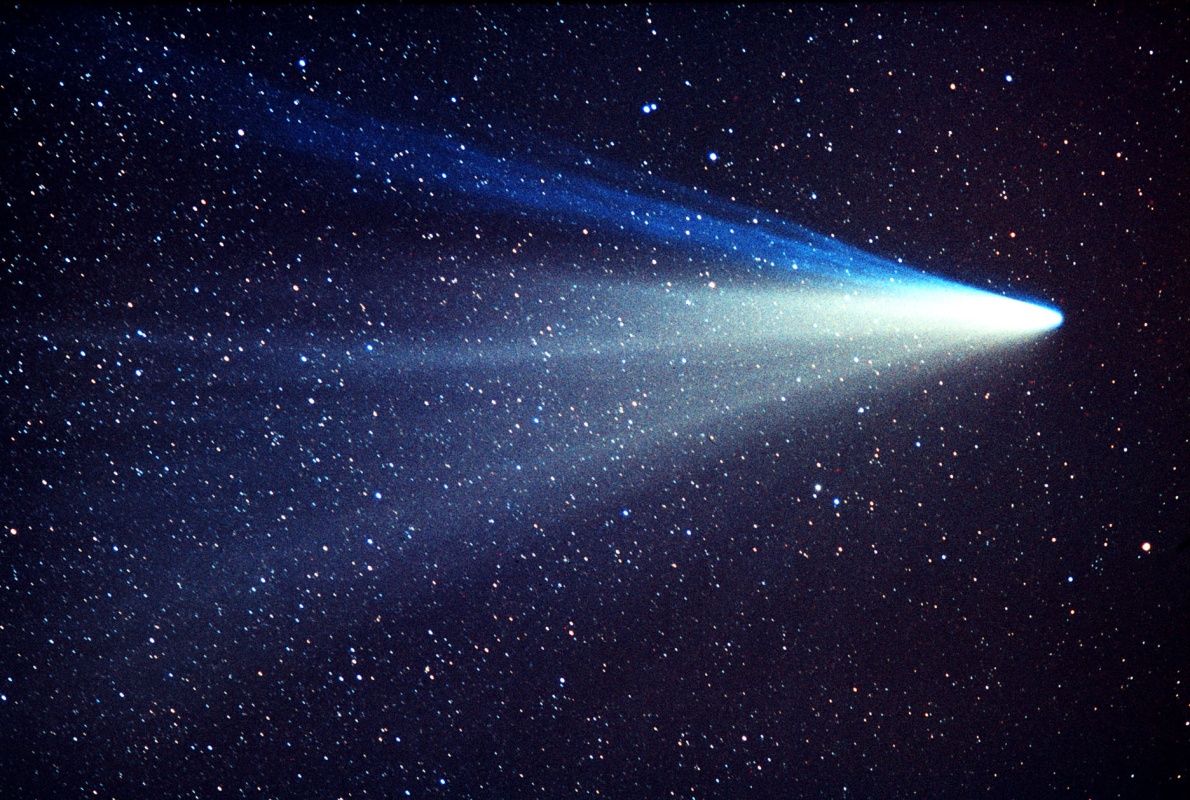 二、在生活中‥‥‥
（2）冬天，当你的小手冻得通红时，你有哪些方法让它暖和起来？
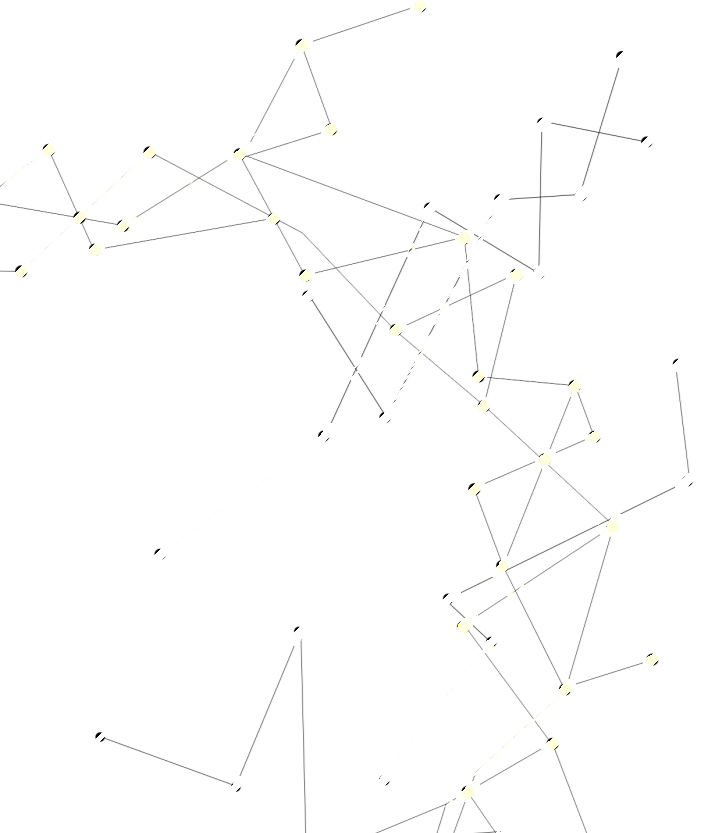 哈气
搓手
暖手宝
生活中的——
热学
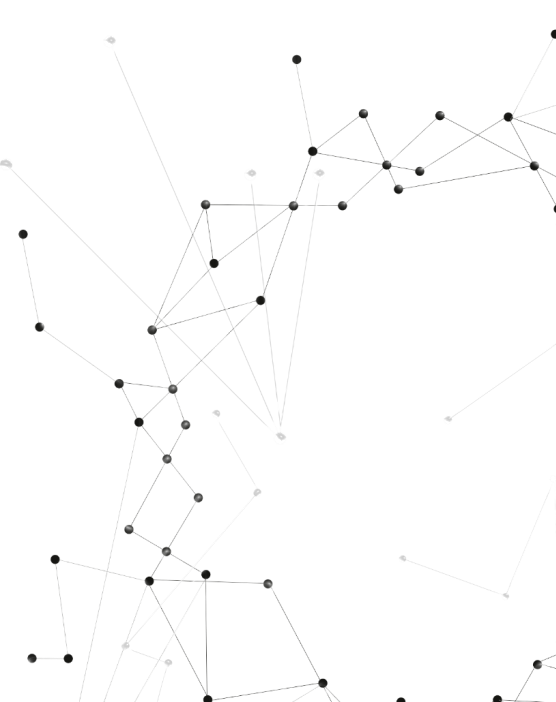 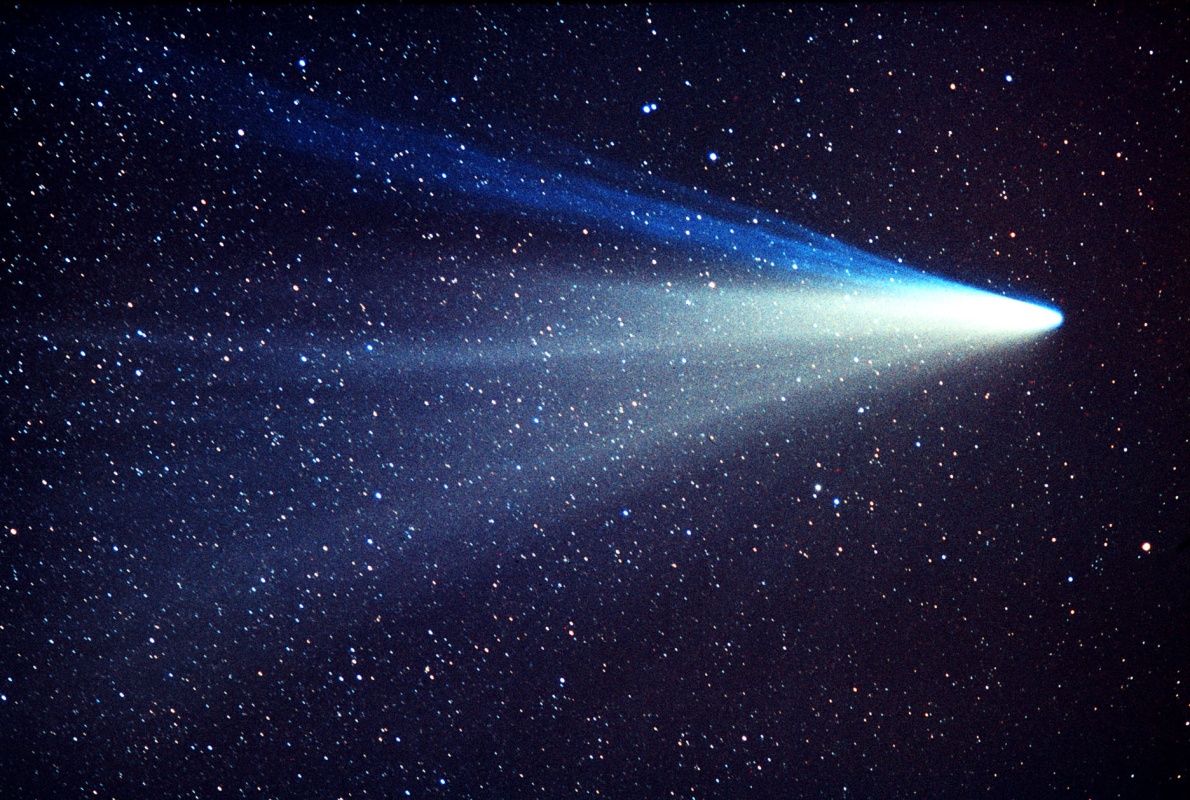 二、在生活中‥‥‥
（3）每次乘车时，如果突然加速，你有什么感觉？如果突然刹车，你又有什么感觉？
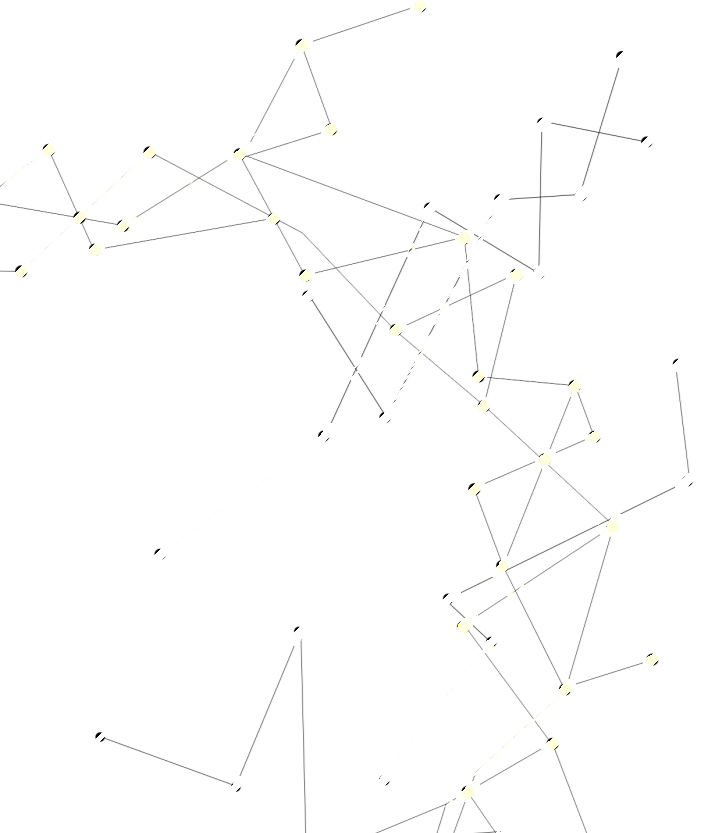 乘公交
车减速
生活中的物理——
惯性
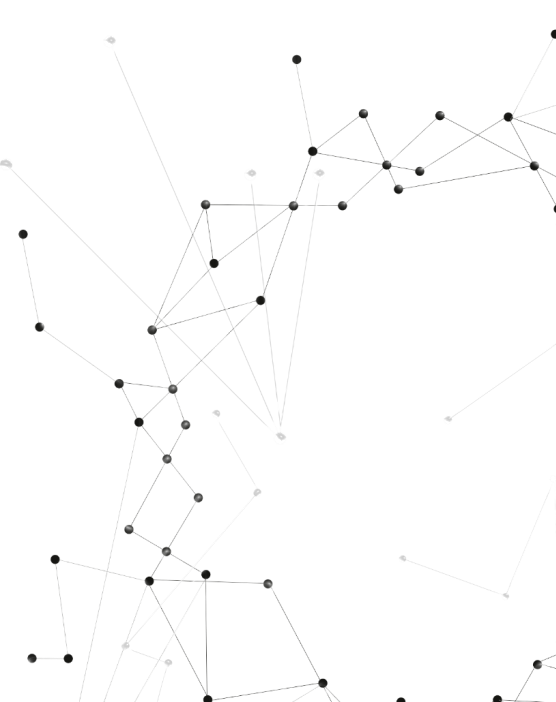 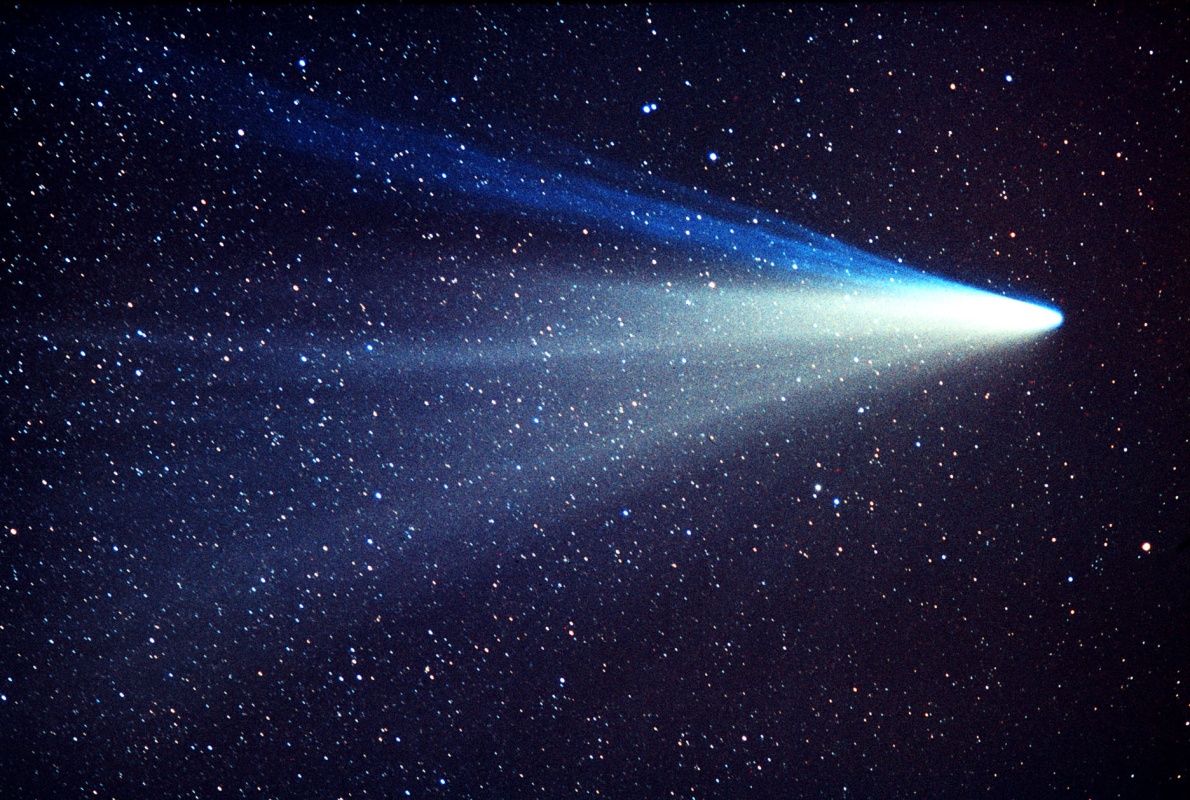 二、在生活中‥‥‥
（4）为什么只有一个小孔时，饮料罐里面的饮料不易倒出?
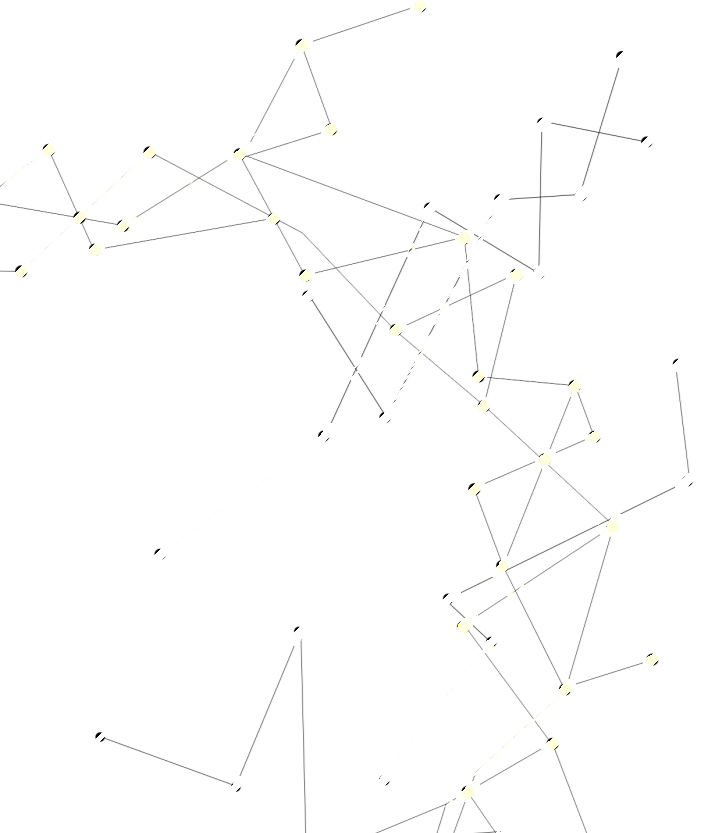 倒不出
为什么
倒得出
生活中的物理——
大气压
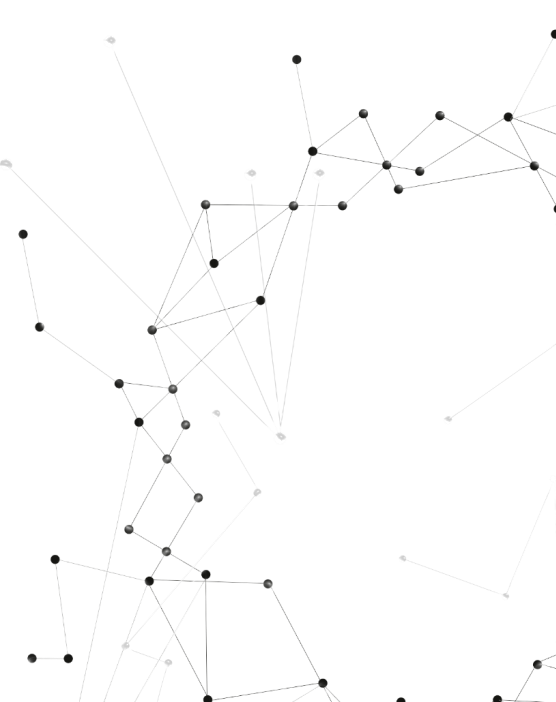 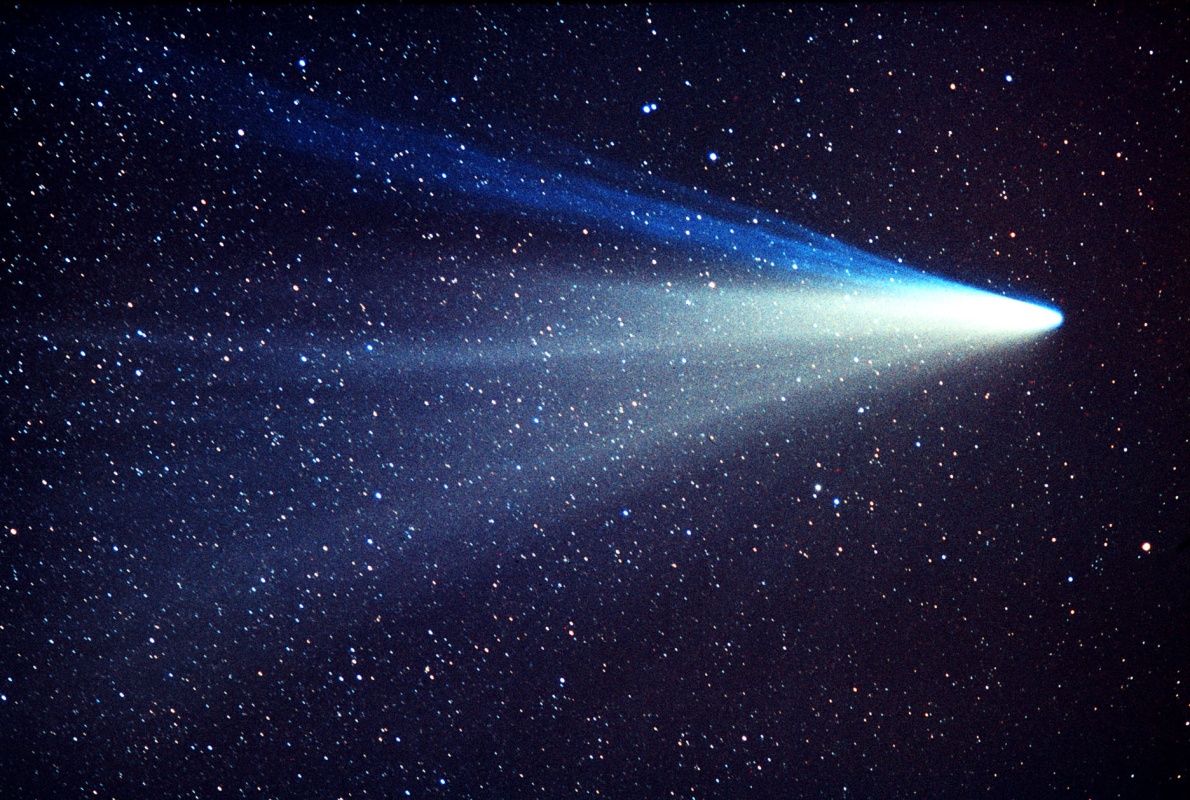 总结
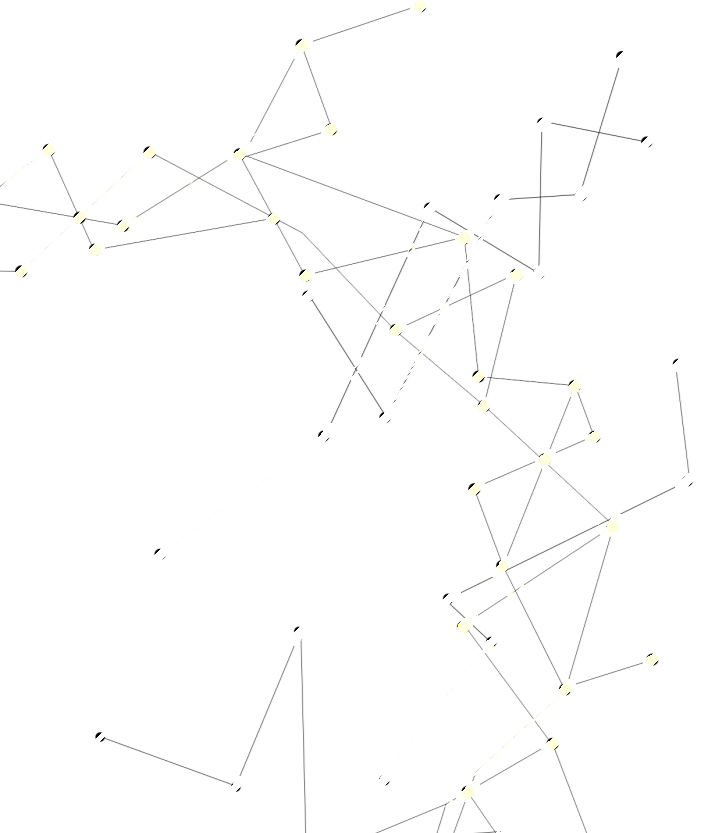 自然界
神奇
生活中
物理学就是研究生活中的力，热，声，光，电磁学现象
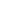